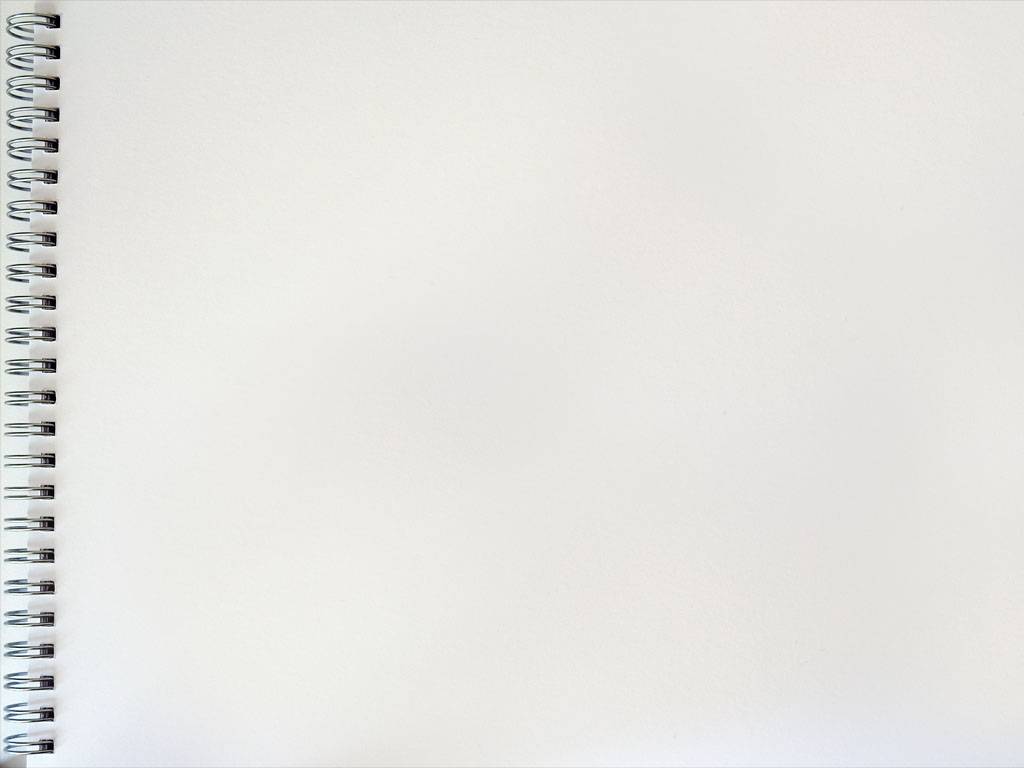 Unit 4: Lesson 3- Check Your Assumptions

Day 53
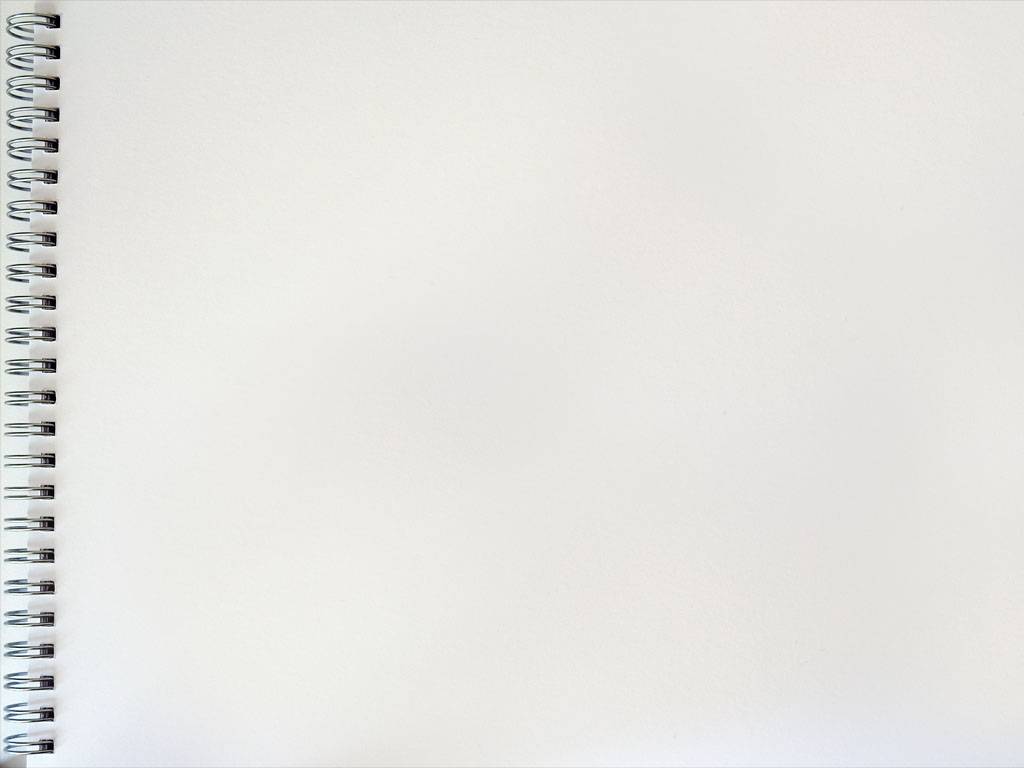 Lesson 3
Google Trends Video - Video
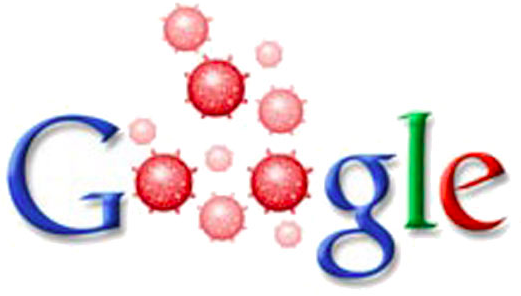 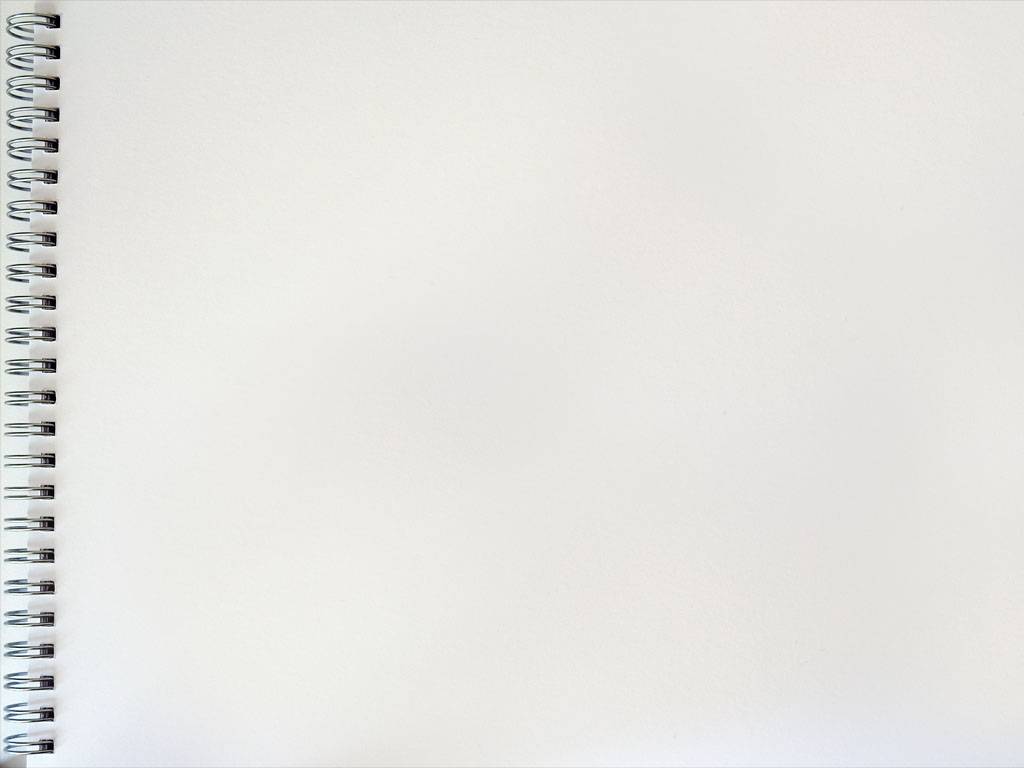 Lesson 3 - Check Your Assumptions
Google used the trending data students saw earlier in the unit to predict outbreaks of the flu.
What are the potential beneficial effects of using a tool like Google Flu Trends?
Earlier prediction of flu outbreaks could limit the number of people who get sick or die from the flu each year.
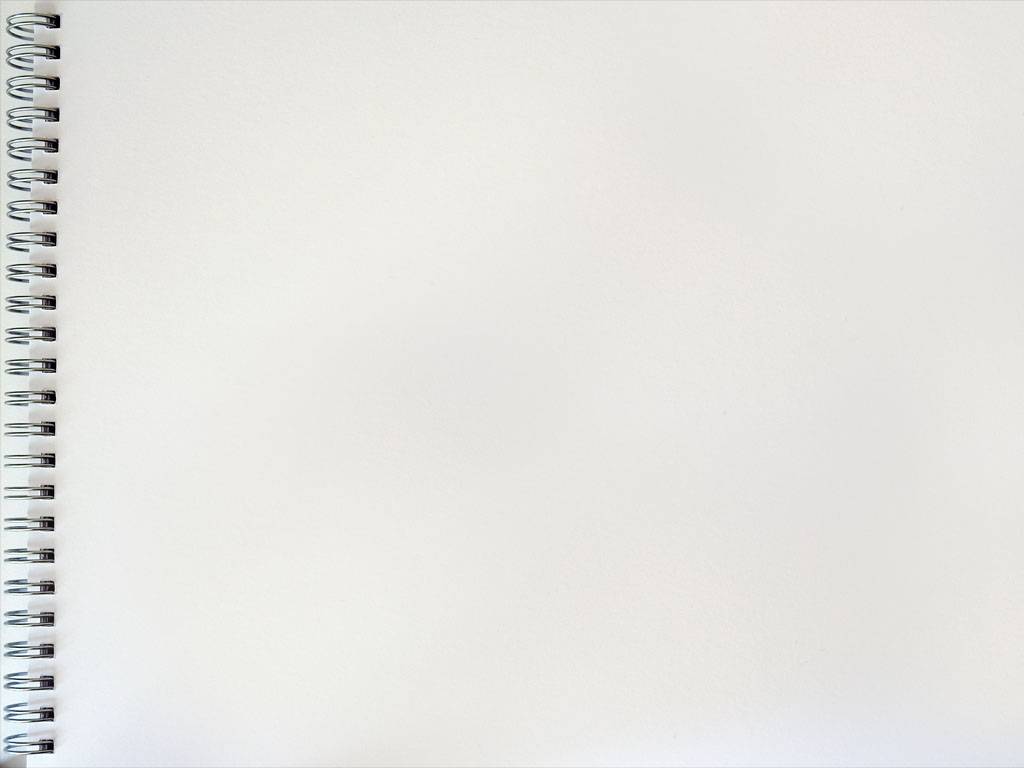 Lesson 3
Read an article about Google Flu Trends not working
"Why did Google Flu Trends eventually fail? What assumptions did they make about their data or their model that ultimately proved not to be true?"
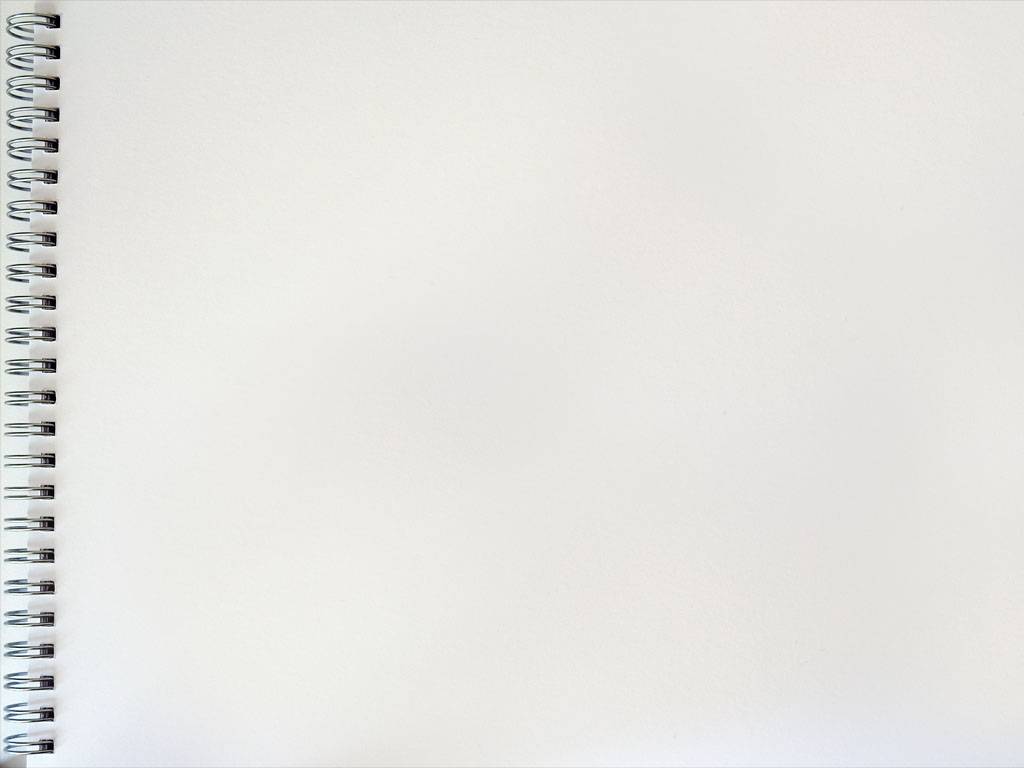 Assumptions
Google Flu Trends worked well in some instances but often over-estimated, under-estimated, or entirely missed flu outbreaks. A notable example occurred when Google Flu Trends largely missed the outbreak of the H1N1 flu virus.
Just because someone is reading about the flu doesn’t mean they actually have it.
In general, many terms may have been good predictors of the flu for a while only because, like high school basketball, they are more searched in the winter when more people get the flu.
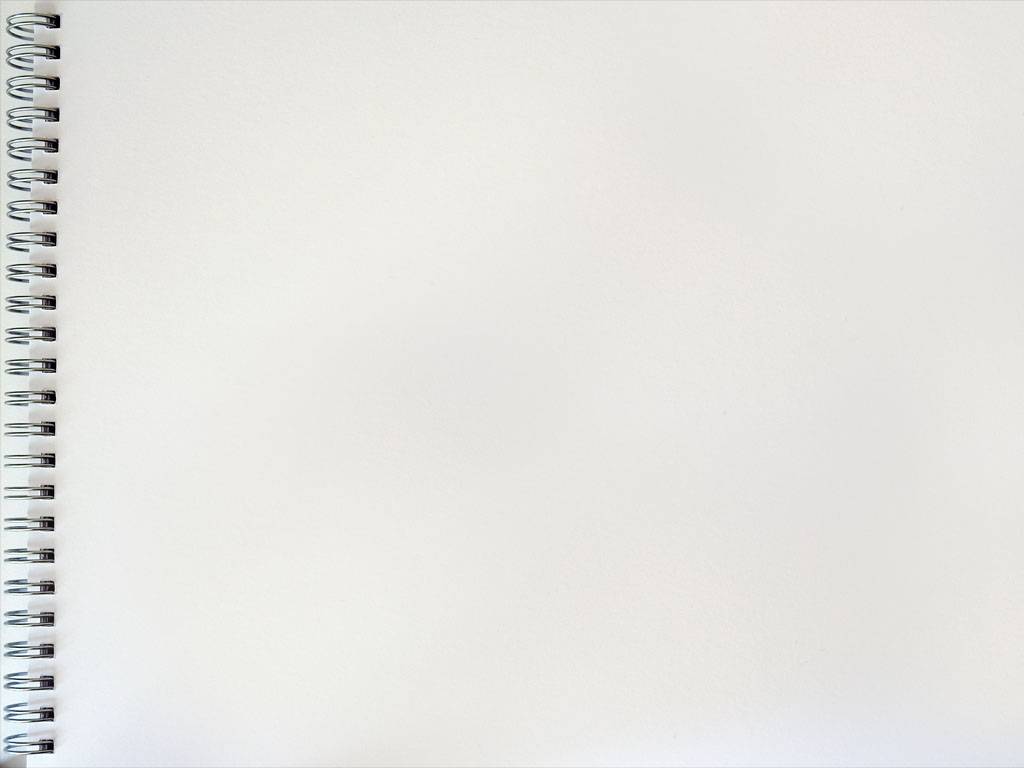 Assumptions
Google began recommending searches to users, which skewed what terms people searched for. As a result, the tool was measuring Google-generated suggested searches as well, which skewed results.
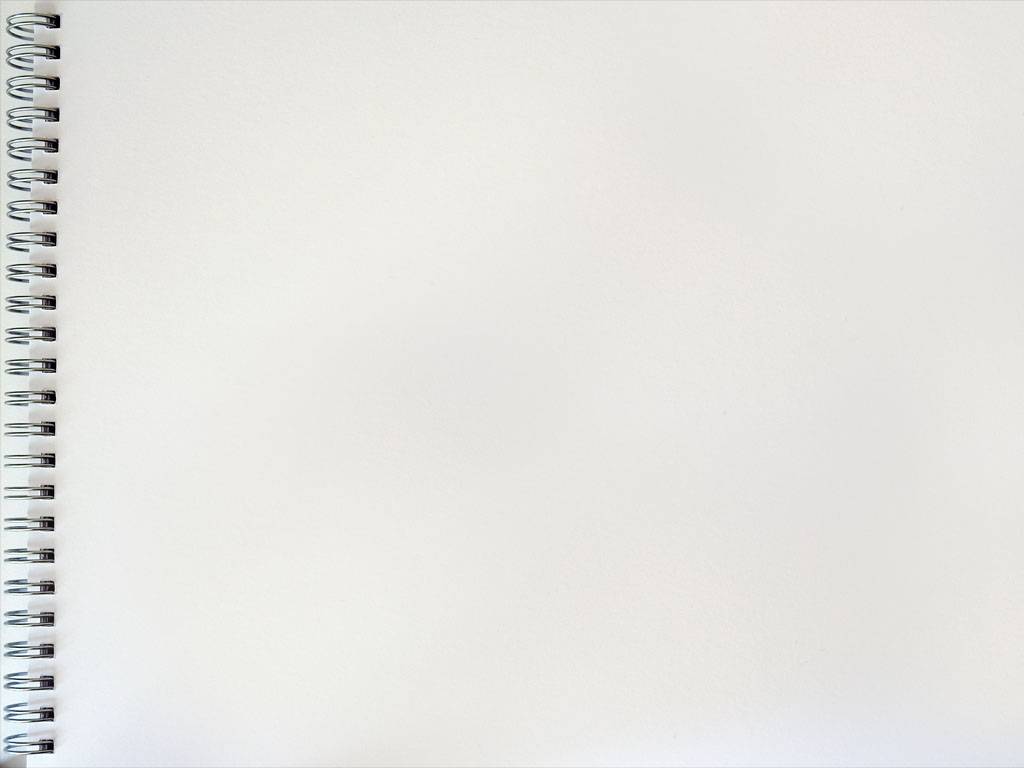 Activity
The Digital Divide and Checking Your Assumptions
Activity Guide - Digital Divide and Checking Assumptions - Activity Guide
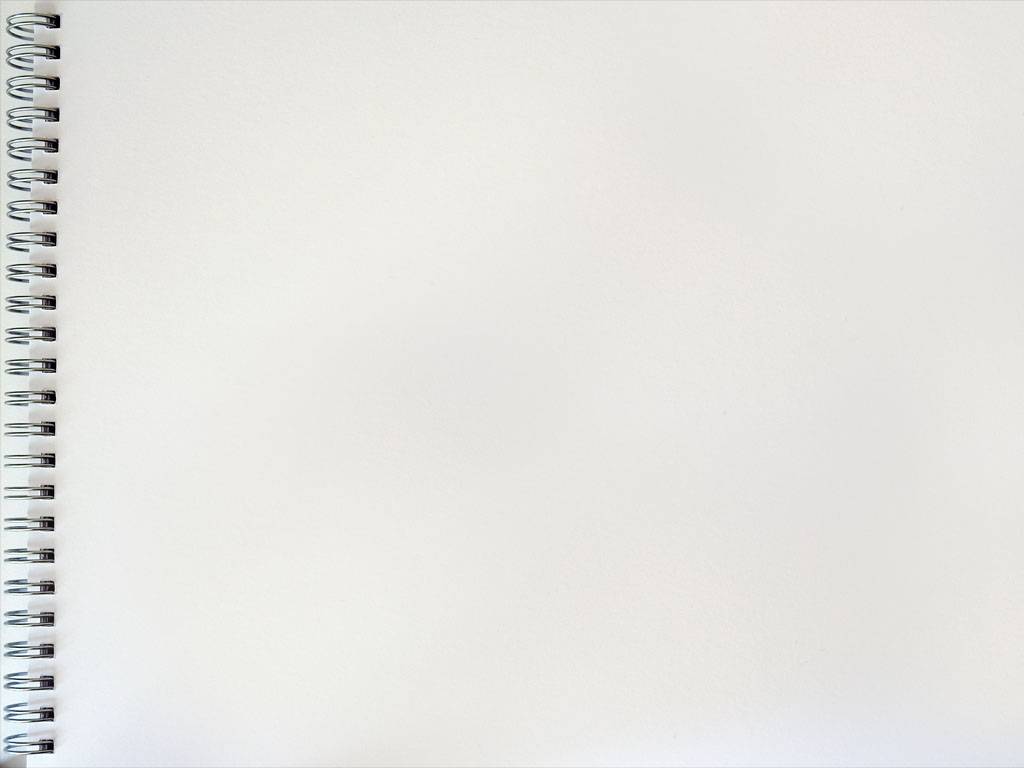 Digital Divide
Access and use of the Internet differs by income, race, education, age, disability, and geography.
As a result, some groups are over- or under-represented when looking at activity online.
When we see behavior on the Internet, like search trends, we may be tempted to assume that access to the Internet is universal and so we are taking a representative sample of everyone.
In reality, a “digital divide” leads to some groups being over- or under-represented. Some people may not be on the Internet at all.
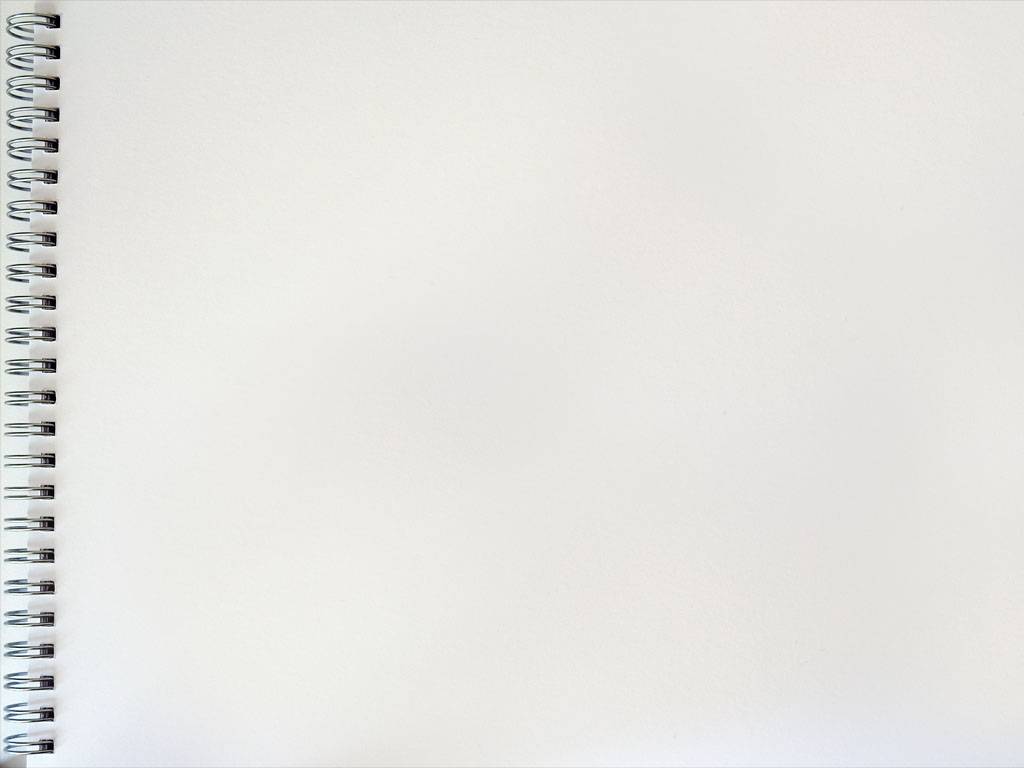 Review / Next Class
Review
Next Class
Article Online
Quiz